Wybrane zagadnienia w zakresie polityki ochrony środowiskaw ramachRegionalnego Programu Operacyjnego Województwa Dolnośląskiego  2014-2020
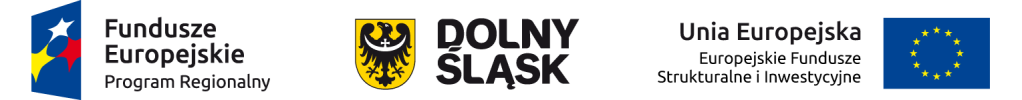 PODSTAWOWE POJĘCIA:

Ocena oddziaływania na środowisko 

jest jednym z podstawowych narzędzi zarządzania ochroną środowiska w procesach rozwoju, wpisującym się w zasadę zrównoważonego rozwoju.

to postępowanie w sprawie oceny oddziaływania na środowisko planowanego przedsięwzięcia, obejmujące w szczególności: weryfikację raportu o oddziaływaniu przedsięwzięcia na środowisko, uzyskanie wymaganych ustawą opinii i uzgodnień, zapewnienie możliwości udziału społeczeństwa w postępowaniu.

postępowanie przeprowadzane jest w ramach postępowania zmierzającego do wydania decyzji o środowiskowych uwarunkowaniach, czyli w stosunku do przedsięwzięć mogących zawsze znacząco oddziaływać na środowisko oraz mogących potencjalnie znacząco oddziaływać na środowisko, o ile taki obowiązek zostanie nałożony.

ma dostarczyć podejmującemu decyzję organowi administracji publicznej informacji, czy ingerencja inwestycji w środowisko, została zaplanowana w sposób optymalny i czy korzyści wynikające z jej realizacji rekompensują straty w środowisku, jakie zwykle są niemożliwe do uniknięcia. Środowisko jest tu rozumiane nie tylko jako środowisko przyrodnicze, ale także jako środowisko społeczne.
2
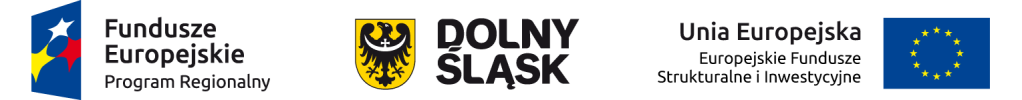 Ocena oddziaływania na obszar Natura 2000 
ocena oddziaływania przedsięwzięcia na środowisko ograniczona do badania oddziaływania przedsięwzięcia na obszar Natura 2000.

Przedsięwzięcie
zgodnie z ustawą OOŚ (art. 3 ust.1 pkt 13) przez przedsięwzięcie należy rozumieć zamierzenie budowlane lub inna ingerencja w środowisko polegająca na przekształceniu lub zmianie sposobu wykorzystania terenu, w tym również na wydobywaniu kopalin. Przedsięwzięcia powiązane technologicznie kwalifikuje się jako jedno przedsięwzięcie, także jeżeli są one realizowane przez różne podmioty.

Grupy przedsięwzięć
I grupa – przedsięwzięcia, które obligatoryjnie podlegają OOŚ, mogące zawsze znacząco oddziaływać na środowisko.

II grupa – przedsięwzięcia mogące potencjalnie znacząco oddziaływać na środowisko, dla których obowiązek przeprowadzenia oceny oddziaływania przedsięwzięcia na środowisko został ustalony  w wyniku przeprowadzenia postępowania kwalifikującego – tzw. screeningu.

III grupa – przedsięwzięcia mogące znacząco oddziaływać na obszary NATURA 2000, a nie będące bezpośrednio związane z ochroną tego obszaru lub nie wynikające z tej ochrony.
3
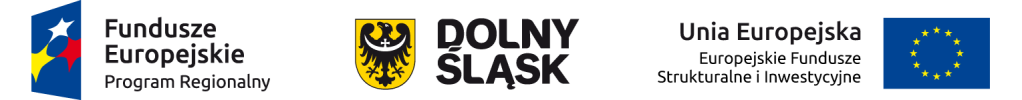 Decyzja o środowiskowych uwarunkowaniach 

rozstrzygnięcie organu administracji publicznej określające środowiskowe uwarunkowania realizacji, eksploatacji i likwidacji przedsięwzięcia; jej uzyskanie jest wymagane przed realizacją przedsięwzięć mogących zawsze znacząco oddziaływać na środowisko i mogących potencjalnie znacząco oddziaływać na środowisko. 

wydanie decyzji o środowiskowych uwarunkowaniach następuje przed uzyskaniem decyzji wymienionych w art. 72 ustawy OOŚ, m.in.: decyzji o pozwoleniu na budowę, decyzji o warunkach zabudowy i zagospodarowania terenu oraz przed dokonaniem zgłoszenia budowy lub wykonania robót budowlanych oraz zgłoszenia zmiany sposobu użytkowania obiektu budowlanego lub jego części.
4
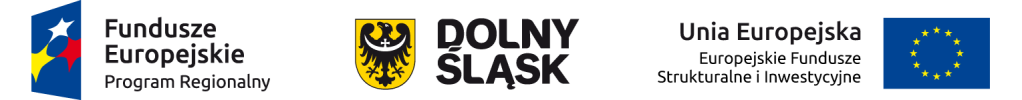 Obowiązujące w Polsce prawo regulujące zasady prowadzenia ocen oddziaływania na środowisko, rozumianych jako badanie wpływu inwestycji na środowisko, wywodzi się z prawodawstwa Unii Europejskiej z Dyrektywy:

Parlamentu Europejskiego i Rady 2011/92/UE z dnia 13 grudnia 2011 r. w sprawie oceny skutków wywieranych przez niektóre przedsięwzięcia publiczne i prywatne na środowisko naturalne (EIA) - określa zasady oceny oddziaływania na środowisko przedsięwzięć;

Parlamentu Europejskiego i Rady 2001/42/WE z dnia 27 czerwca 2001 r. w sprawie oceny wpływu niektórych planów i programów na środowisko (SEA) - określa zasady oceny oddziaływania na środowisko projektów planów i programów;

Rady 92/43/EWG z dnia 21 maja 1992 r. w sprawie ochrony siedlisk przyrodniczych oraz dzikiej fauny i flory (Dyrektywa siedliskowa) - określa zasady oceny oddziaływania na środowisko przedsięwzięć oraz projektów planów i programów w zakresie wpływu na obszary Natura 2000 (nie wskazuje konkretnych typów przedsięwzięć, projektów planów lub programów).





Źródło: Generalna Dyrekcja Ochrony Środowiska http://www.gdos.gov.pl/system-oos
5
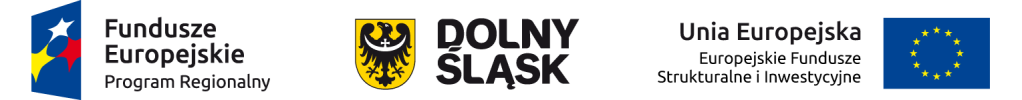 W dyrektywach tych wskazane są trzy grupy projektów planów (i czwarta „pozadyrektywowa") oraz trzy grupy przedsięwzięć (i czwarta „pozadyrektywowa"), a ich podział przedstawia się następująco:

projekty dokumentów:
sektorowe, które ustalają ramy dla przedsięwzięć wymienionych w załącznikach I i II Dyrektywy 2011/92/UE (wymagające przeprowadzenia oceny oddziaływania na środowisko w związku z art. 3 pkt 2 lit. a Dyrektywy SEA, rozstrzygnięcie a priori),

realizacja których może spowodować znaczące oddziaływanie na obszar Natura 2000 (wymagające przeprowadzenia oceny oddziaływania na środowisko w związku z art. 3 pkt 2 lit. b Dyrektywy SEA, rozstrzygnięcie a posteriori, w wyniku screeningu),

inne niż wyżej wymienione, których realizacja może powodować znaczące oddziaływanie na środowisko (mogące wymagać przeprowadzenia oceny oddziaływania na środowisko w związku z art. 3 pkt 5 Dyrektywy SEA, rozstrzygnięcie a posteriori, w wyniku screeningu);




Źródło: Generalna Dyrekcja Ochrony Środowiska http://www.gdos.gov.pl/system-oos
6
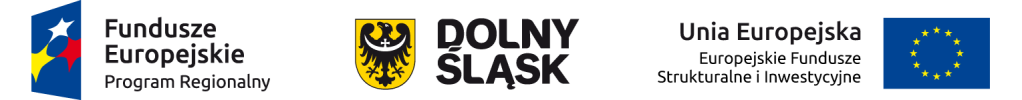 przedsięwzięcia:
wymienione w załączniku I Dyrektywy EIA (wymagające przeprowadzenia oceny oddziaływania na środowisko w związku z art. 4 ust. 1 Dyrektywy EIA, rozstrzygnięcie a priori),

wymienione w załączniku II Dyrektywy EIA (wymagające przeprowadzenia oceny oddziaływania na środowisko w związku z art. 4 ust. 2 Dyrektywy EIA, rozstrzygnięcie a posteriori w wyniku screeningu),

mogące znacząco oddziaływać na obszar Natura 2000 (wymagające przeprowadzenia oceny oddziaływania na środowisko w związku z art. 6 ust. 3 Dyrektywy siedliskowej, rozstrzygnięcie a posteriori w wyniku screeningu).


Projekty dokumentów wymienione w punkcie pierwszym oraz przedsięwzięcia wymienione w punktach pierwszym i drugim również mogą znacząco oddziaływać na obszar Natura 2000.


Źródło: Generalna Dyrekcja Ochrony Środowiska http://www.gdos.gov.pl/system-oos
7
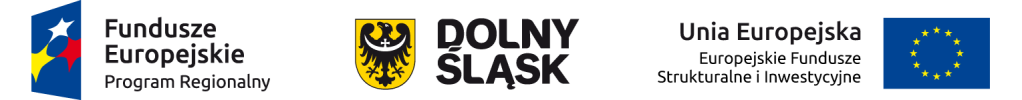 Krajowy System Ocen Oddziaływania na Środowisko:

Wymienione dyrektywy transponowane są obecnie ustawą z dnia 3 października 2008 r. o udostępnianiu informacji o środowisku i jego ochronie, udziale społeczeństwa w ochronie środowiska oraz o ocenach oddziaływania na środowisko. Osobne jej części dotyczą oceny projektów dokumentów  (dział IV) oraz przedsięwzięć (dział V).

Załączniki I i II Dyrektywy EIA zostały implementowane rozporządzeniem Rady Ministrów z dnia 9 listopada 2010 r. w sprawie przedsięwzięć mogących znacząco oddziaływać na środowisko.










Źródło: Generalna Dyrekcja Ochrony Środowiska http://www.gdos.gov.pl/system-oos
8
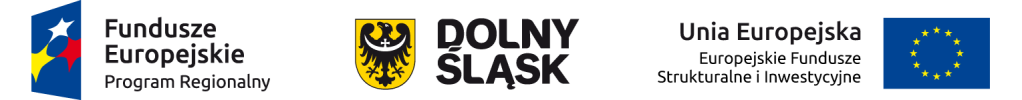 Dział IV wymienionej ustawy zawiera przepisy regulujące zasady przeprowadzania strategicznej oceny oddziaływania na środowisko, czyli oceny dotyczącej projektów dokumentów. Projekty te możemy podzielić na następujące grupy:

projekty dokumentów:
planistyczne, np. projekty miejscowych planów zagospodarowania przestrzennego (wymagające przeprowadzenia strategicznej oceny oddziaływania na środowisko w związku z art. 46 pkt 1 ww. ustawy, rozstrzygnięcie a priori),

sektorowe, które ustalają ramy dla przedsięwzięć mogących znacząco oddziaływać na środowisko, czyli przedsięwzięć określonych w stosownym rozporządzeniu Rady Ministrów (wymagające przeprowadzenia strategicznej oceny oddziaływania na środowisko w związku z art. 46 pkt 2 ww. ustawy, rozstrzygnięcie a priori),

realizacja których może spowodować znaczące oddziaływanie na obszar Natura 2000 (wymagające przeprowadzenia strategicznej oceny oddziaływania na środowisko w związku z art. 46 pkt 3 ww. ustawy, rozstrzygnięcie a posteriori, w wyniku screeningu),

inne niż wyżej wymienione, ustalające ramy dla przedsięwzięć mogących znacząco oddziaływać na środowisko, a także realizacja których może powodować znaczące oddziaływanie na środowisko oraz mogące wymagać przeprowadzenia strategicznej oceny oddziaływania na środowisko w związku z art. 47 ww. ustawy, rozstrzygnięcie a posteriori, w wyniku screeningu).

Źródło: Generalna Dyrekcja Ochrony Środowiska http://www.gdos.gov.pl/system-oos
9
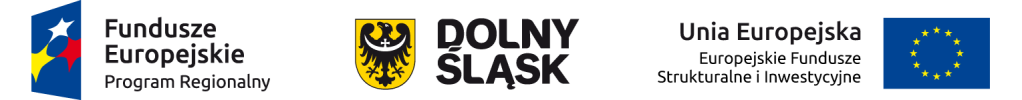 Natomiast dział V przywołanej ustawy dotyczy oceny oddziaływania na środowisko przedsięwzięć, które można sklasyfikować następująco:

przedsięwzięcia, przed realizacją których wymagane jest uzyskanie decyzji o środowiskowych uwarunkowaniach:
przedsięwzięcia mogące zawsze znacząco oddziaływać na środowisko, (wymagające przeprowadzenia oceny oddziaływania na środowisko w związku z art. 59 ust. 1 pkt 1 ww. ustawy),
przedsięwzięcia mogące potencjalnie znacząco oddziaływać na środowisko, (wymagające przeprowadzenia oceny oddziaływania na środowisko w związku z art. 59 ust. 1 pkt 2 ww. ustawy, rozstrzygnięcie a posteriori, w wyniku screeningu);

przedsięwzięcia, przed realizacją których nie jest wymagane uzyskanie decyzji o środowiskowych uwarunkowaniach:
wszelkie inne przedsięwzięcia, niż te wymienione w ww. rozporządzeniu, które mogą znacząco oddziaływać na obszar Natura 2000 (wymagające przeprowadzenia oceny oddziaływania w związku z art. 59 ust. 2 ww. ustawy, rozstrzygnięcie a posteriori, w wyniku screeningu).

Projekty dokumentów wymienione w punktach pierwszym i drugim oraz przedsięwzięcia wymienione w punkcie pierwszym również mogą znacząco oddziaływać na obszar Natura 2000.

Przepisy dotyczące ocen oddziaływania na środowisko stosuje się również w stosunku do zmian przyjętych dokumentów oraz zmian realizowanych lub zakończonych przedsięwzięć.

Źródło: Generalna Dyrekcja Ochrony Środowiska http://www.gdos.gov.pl/system-oos
10
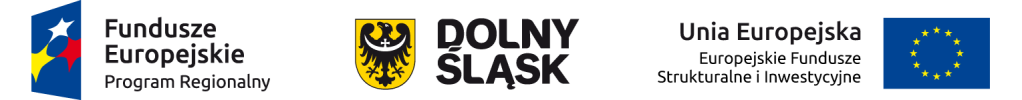 Kluczowymi aktami prawa regulującymi procedurę OOŚ oraz obowiązek jej dokumentowania dla przedsięwzięć współfinansowanych z krajowych lub regionalnych programów  operacyjnych są:

Traktat o funkcjonowaniu Unii  Europejskiej,

rozporządzenie Parlamentu Europejskiego i Rady (UE) nr 1303/2013 z dnia 17 grudnia 2013 r. ustanawiające wspólne przepisy dotyczące Europejskiego Funduszu Rozwoju Regionalnego,   europejskiego Funduszu Społecznego, Funduszu Spójności, Europejskiego Funduszu Rolnego na  rzecz Rozwoju Obszarów Wiejskich oraz Europejskiego Funduszu Morskiego i Rybackiego oraz ustanawiające przepisy ogólne dotyczące Europejskiego Funduszu Rozwoju Regionalnego,  Europejskiego Funduszu Społecznego, Funduszu Spójności i Europejskiego Funduszu Morskiego i Rybackiego oraz uchylające rozporządzenie Rady (WE) nr 1083/2006,

rozporządzenie wykonawcze Komisji (UE) 2015/207 z dnia 20 stycznia 2015 r. ustanawiające  szczegółowe zasady wykonania rozporządzenia Parlamentu Europejskiego i Rady (UE) nr 1303/2013 w odniesieniu do wzoru sprawozdania z postępów, formatu dokumentu służącego przekazywaniu informacji na temat dużych projektów, wzorów wspólnego planu działania, sprawozdań z wdrażania w ramach celu „Inwestycje na rzecz wzrostu i zatrudnienia”, deklaracji  zarządczej, strategii audytu, opinii audytowej i rocznego sprawozdania z kontroli oraz metodyki przeprowadzania analizy kosztów i korzyści, a także zgodnie z rozporządzeniem Parlamentu Europejskiego i Rady (UE) nr 1299/2013 w odniesieniu do wzoru sprawozdań z wdrażania w ramach celu „Europejska współpraca terytorialna”,
11
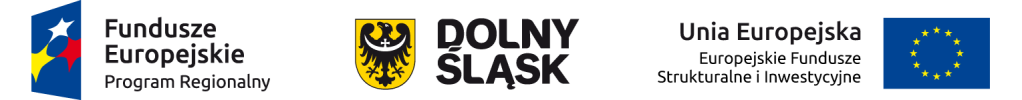 dyrektywa Parlamentu Europejskiego i Rady 2011/92/UE z dnia 13 grudnia 2011 r. w sprawie oceny skutków wywieranych przez niektóre przedsięwzięcia publiczne i prywatne na środowisko,

dyrektywa 2001/42/WE Parlamentu Europejskiego i Rady z dnia 27 czerwca 2001 r. w sprawie oceny wpływu niektórych planów i programów na środowisko,

dyrektywa Rady 92/43/EWG w sprawie ochrony siedlisk przyrodniczych oraz dzikiej fauny i flory,

dyrektywa Parlamentu Europejskiego i Rady 2009/147/WE z dnia 30 listopada 2009 r. w sprawie ochrony dzikiego ptactwa,

dyrektywa 2000/60/WE Parlamentu Europejskiego i Rady z dnia 23 października 2000 r. ustanawiająca ramy wspólnotowego działania w dziedzinie polityki wodnej, 

ustawa z dnia 11 lipca 2014 r. o zasadach realizacji programów w zakresie polityki spójności finansowanych w perspektywie finansowej 2014 – 2020,
12
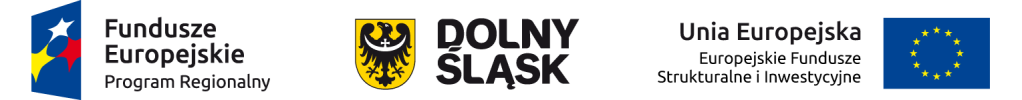 ustawa z dnia 3 października 2008 r. o udostępnianiu informacji o środowisku i jego ochronie, udziale społeczeństwa w ochronie środowiska oraz o ocenach oddziaływania na środowisko,

ustawa z dnia 16 kwietnia 2004 r. o ochronie przyrody, 

ustawa z dnia 14 czerwca 1960 r. Kodeks postępowania administracyjnego,

ustawa z dnia 27 kwietnia 2001 r. Prawo ochrony środowiska,

ustawa z dnia 7 lipca 1994 r. Prawo budowlane,

ustawa z dnia 18 lipca 2001 r. Prawo wodne,

rozporządzenie Rady Ministrów z dnia 9 listopada 2010 r. w sprawie przedsięwzięć mogących znacząco oddziaływać na środowisko.
13
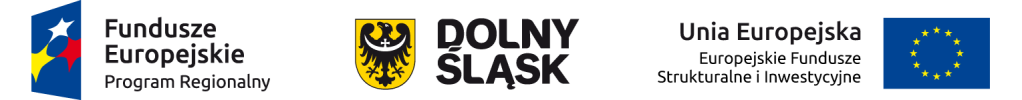 Zasada pierwszeństwa prawa unijnego nad prawem krajowym

Jest jedną z podstawowych zasad występujących w prawie unijnym. Wynika głównie z orzecznictwa Trybunału Sprawiedliwości Unii Europejskiej, który wskazuje na:
 wyjątkowość charakteru prawa unijnego, 
powierzenia kompetencji przez państwa członkowskie na rzecz UE, 
celów, jakim ma ono służyć.

Mówi ona, że:
prawo unijne ma pierwszeństwo przed prawem krajowym państwa członkowskiego,
państwa mają obowiązek zapewnić skuteczność prawa unijnego,
krajom członkowskim nie wolno jest wprowadzać przepisów prawa krajowego, które byłyby sprzeczne z prawem unijnym,
w razie sprzeczności przepisów prawa unijnego i krajowego, zastosowanie mają przepisy prawa unijnego,
późniejsze prawo krajowe nie deroguje wcześniejszego prawa unijnego.
14
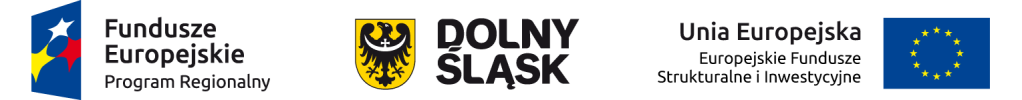 Organy właściwe do wydawania opinii w ramach postępowania kwalifikującego dla przedsięwzięć mogących potencjalnie znacząco oddziaływać na środowisko:

Regionalny Dyrektor Ochrony Środowiska

właściwy organ Państwowego Inspektoratu Sanitarnego

Organy właściwe do wydawania decyzji środowiskowych:

Regionalna dyrekcja Ochrony Środowiska (RDOŚ)
zmiana lasu niestanowiącego własności Skarbu Państwa na użytek rolny
dla przedsięwzięć realizowanych na obszarach morskich
dla przedsięwzięć realizowanych na terenach zamkniętych
dla przedsięwzięć mogących zawsze znacząco oddziaływać na środowisko

Wójt, Burmistrz lub Prezydent Miasta 
w przypadku pozostałych przedsięwzięć mogących potencjalnie znacząco oddziaływać na środowisko

Dyrektor Regionalnej Dyrekcji Lasów Państwowych
w przypadku zmiany lasu, stanowiącego własność Skarbu Państwa, na użytek rolny będącej przedsięwzięciem mogącym potencjalnie znacząco oddziaływać na środowisko

Starosta
w przypadku scalania, wymiany lub podziału gruntu będącego przedsięwzięciem mogącym potencjalnie znacząco oddziaływać na środowisko
15
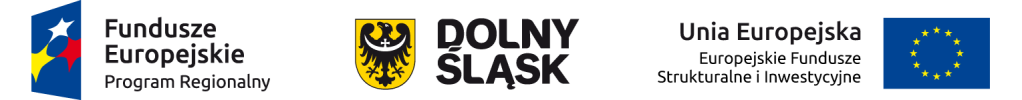 Załączniki związane z OOŚ do wniosku o dofinansowanie (szablony dokumentów stanowią załącznik do Regulaminu konkursu):
Oświadczenie do wniosku o dofinansowanie w ramach RPO WD 2014-2020 Analiza oddziaływania na środowisko, z uwzględnieniem potrzeb dotyczących przystosowania się do zmiany klimatu i łagodzenia zmiany klimatu, a także odporności na klęski żywiołowe” - wypełnia Wnioskodawca
Deklaracja organu odpowiedzialnego za monitorowanie obszarów Natura 2000 Organem właściwym do wydania Deklaracji jest Regionalny Dyrektor Ochrony Środowiska we Wrocławiu
Deklaracja właściwego organu odpowiedzialnego za gospodarkę wodną Organem właściwym do wydania Deklaracji jest Regionalny Dyrektor Ochrony Środowiska we Wrocławiu
16
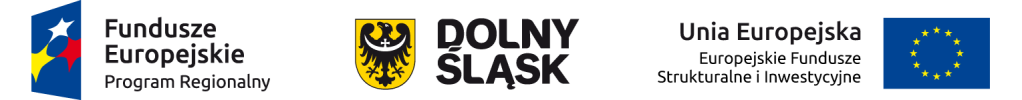 Dokumentowanie postępowania OOŚ na potrzeby wniosku o dofinansowanie czyli załączniki do oświadczenia do wniosku o dofinansowanie w ramach RPO WD 2014-2020 „Analiza oddziaływania na środowisko, z uwzględnieniem potrzeb dotyczących przystosowania się do zmiany klimatu i łagodzenia zmiany klimatu, a także odporności na klęski żywiołowe”:

decyzja o środowiskowych uwarunkowaniach wraz z uzasadnieniem
streszczenie w języku niespecjalistycznym informacji zawartych w raporcie OOŚ
dokumenty z przebiegu procedury OOŚ (dokumentacja środowiskowa):
Wyniki konsultacji z właściwymi organami administracji publicznej:
postanowienie w przedmiocie istnienia/braku obowiązku przeprowadzenia OOŚ, wraz z opiniami  właściwych organów – gr. II (postanowienie wraz z opiniami właściwych organów w przypadku zapytania o zakres raportu – gr.I); 
postanowienia oraz opinie organów w przedmiocie uzgodnienia środowiskowych warunków realizacji przedsięwzięcia. 

Wyniki konsultacji społecznych (uwagi i wnioski muszą być w uzasadnieniu decyzji środowiskowej, w przypadku przeprowadzenia rozprawy administracyjnej otwartej dla społeczeństwa – protokół z rozprawy).
17
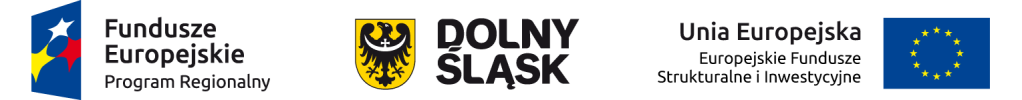 Kryteria wyboru projektów w ramach RPO WD 2014-2020 związane z OOŚ

Ocena formalna
Kryterium „Poprawność wypełnienia złożonego wniosku”
W ramach kryterium weryfikowane jest, czy wszystkie pola we wniosku o dofinansowanie zostały wypełnione zgodnie z instrukcją wypełnienia wniosku o dofinansowanie oraz treścią regulaminu danego konkursu oraz czy załączniki do wniosku są aktualne i zostały wypełnione poprawnie.

Kryterium obligatoryjne (spełnienie jest niezbędne dla możliwości otrzymania dofinansowania). Możliwości jednorazowej korekty.
Ocena merytoryczna
Kryterium „Zgodność projektu z polityką ochrony środowiska”W ramach kryterium będzie sprawdzana zgodność projektu z przepisami krajowymi i wspólnotowymi dot. ochrony środowiska.
Kryterium obligatoryjne (spełnienie jest niezbędne dla możliwości otrzymania dofinansowania). Niespełnienie kryterium oznacza odrzucenie wniosku.
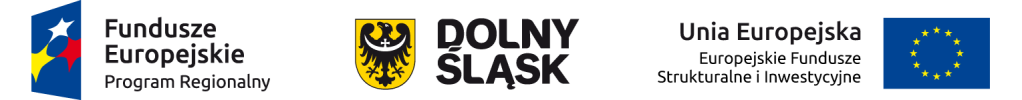 PODSUMOWANIE

PODSTAWOWE DOKUMENTY DOTYCZĄCE OCENY ODDZIAŁYWANIA NA ŚRODOWISKO, z którymi należy się zapoznać przed ubieganiem się o dofinansowanie ze środków UE

Dyrektywa Rady nr 2011/92/UE  z dnia 13 grudnia 2011 r. w sprawie oceny skutków wywieranych przez niektóre przedsięwzięcia publiczne i prywatne na środowisko  wraz ze zmianą z 16 kwietnia 2014 r.;  

Dyrektywa Rady nr 92/43/EWG z dnia 21 maja 1992r. w sprawie ochrony siedlisk przyrodniczych oraz dzikiej fauny i flory;

Ustawa z dnia 3 października 2008r. o udostępnianiu informacji o środowisku i jego ochronie, udziale społeczeństwa w ochronie środowiska oraz o ocenach oddziaływania na środowiska (ustawa OOŚ);  

Rozporządzenie Rady Ministrów z dnia 9 listopada 2010r.  w sprawie przedsięwzięć mogących znacząco oddziaływać na środowisko
Wytyczne w zakresie dokumentowania postępowania w sprawie oceny oddziaływania na środowisko dla przedsięwzięć współfinansowanych z krajowych lub regionalnych programów operacyjnych.
19
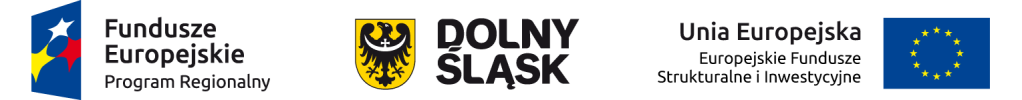 Procedura OOŚ, a art. 29 Prawa budowlanego

Art. 29 Wyłączenie obowiązku uzyskania pozwolenia na budowę ust. 3
Pozwolenia na budowę wymagają przedsięwzięcia, które wymagają przeprowadzenia oceny oddziaływania na środowisko, oraz przedsięwzięcia wymagające przeprowadzenia oceny oddziaływania na obszar Natura 2000, zgodnie z art. 59 przedsięwzięcia wymagające oceny oddziaływania na środowisko ustawy z dnia 3 października 2008 r. o udostępnianiu informacji o środowisku i jego ochronie, udziale społeczeństwa w ochronie środowiska oraz o ocenach oddziaływania na środowisko.

Załączniki związane z OOŚ do wniosku o dofinansowanie (szablony dokumentów stanowią załącznik do Regulaminu konkursu) znajdują się na podstronie dot. danego konkursu.

Deklaracja organu odpowiedzialnego za monitorowanie obszarów Natura 2000 oraz Deklaracja właściwego organu odpowiedzialnego za gospodarkę wodną:
w przypadku, gdy Wnioskodawca dochował wszelkich starań w związku z koniecznością pozyskania ww. deklaracji dotyczących obszarów Natura 2000 lub wpływu projektu na jednolite części wód, jednakże ze względu na opóźnienie przez niego niezawinione nie jest w stanie dołączyć ww. deklaracji do wniosku o dofinansowanie, powinien jako załącznik przedłożyć kserokopię wniosku złożonego do RDOŚ o wydanie ww. deklaracji, z datą wpływu do RDOŚ poprzedzającą złożenie pierwszej wersji wniosku o dofinansowanie (lub inne dokumenty potwierdzające złożenie wniosku ww. terminie, np. zwrotne potwierdzenie odbioru, urzędowe poświadczenie przedłożenia dokumentu w systemie e-puap).
20
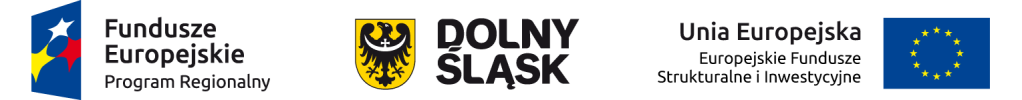 Problemy w dokumentacji dot. kwestii środowiskowych
Brak w decyzji o środowiskowych uwarunkowaniach informacji o przeprowadzonych   konsultacjach społecznych, o rozpatrzonych uwagach i wnioskach w ramach konsultacji społecznych.
Brak dołączenia pełnej dokumentacji z postępowania OOŚ do wniosku o dofinansowanie.
Nieprawidłowe zakwalifikowanie przedsięwzięcia do odpowiedniego załącznika I lub II dyrektywy OOŚ.
Niezgodność zakresu przedsięwzięcia pomiędzy decyzją środowiskową a decyzją inwestycyjną m.in.  pozwoleniem na budowę.
Wątpliwości w zakresie oddziaływania na obszary Natura 2000.
Brak odniesienia w decyzji środowiskowej do celów środowiskowych zawartych w planie gospodarowania wodami na obszarze dorzecza.	
Brak uwzględnienia w decyzji zmian klimatycznych i krajobrazu.
Słaba jakość wniosków/kart informacyjnych przedsięwzięcia w efekcie powodują wydawanie słabych decyzji środowiskowych.
21
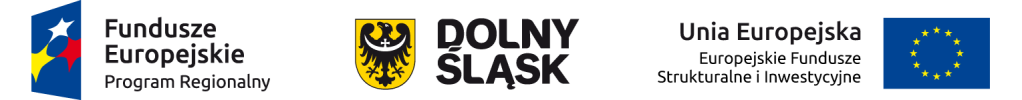 Urząd Marszałkowski Województwa Dolnośląskiego
Wybrzeże Słowackiego 12-14
50-411 Wrocław


rpo@dolnyslask.pl           www.rpo.dolnyslask.pl              www.umwd.pl



Dziękuję za uwagę
Elżbieta Cupiał-Smyk
Wydział Zarządzania Regionalnym Programem Operacyjnym
22